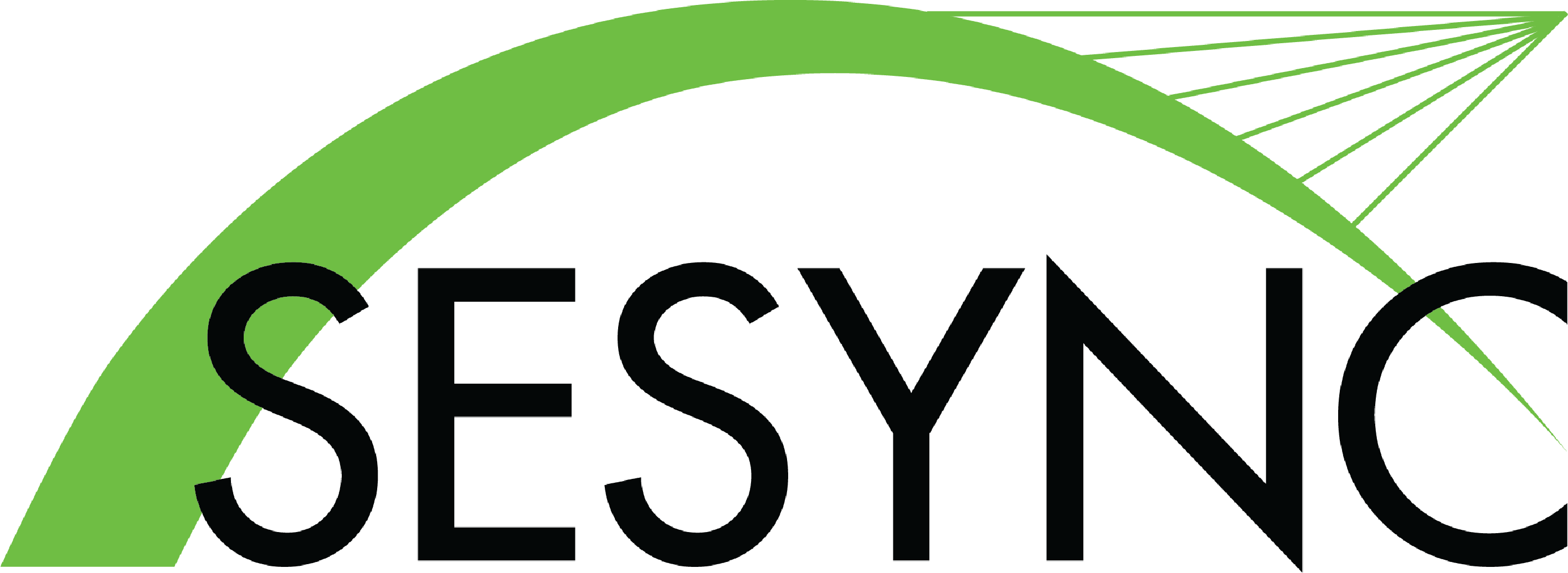 Introduction to Sociology
By: Dr Lori Peek
6/13/22
Major Theoretical Approaches
1
Comparing Major Theoretical Paradigms
2
Methodological Approaches
Quantitative Research
Based on the goal of scientific objectivity and focused on data that can be measured numerically

Qualitative Research
Uses interpretive description rather than statistics to analyze underlying meanings and patterns of social relationships
3
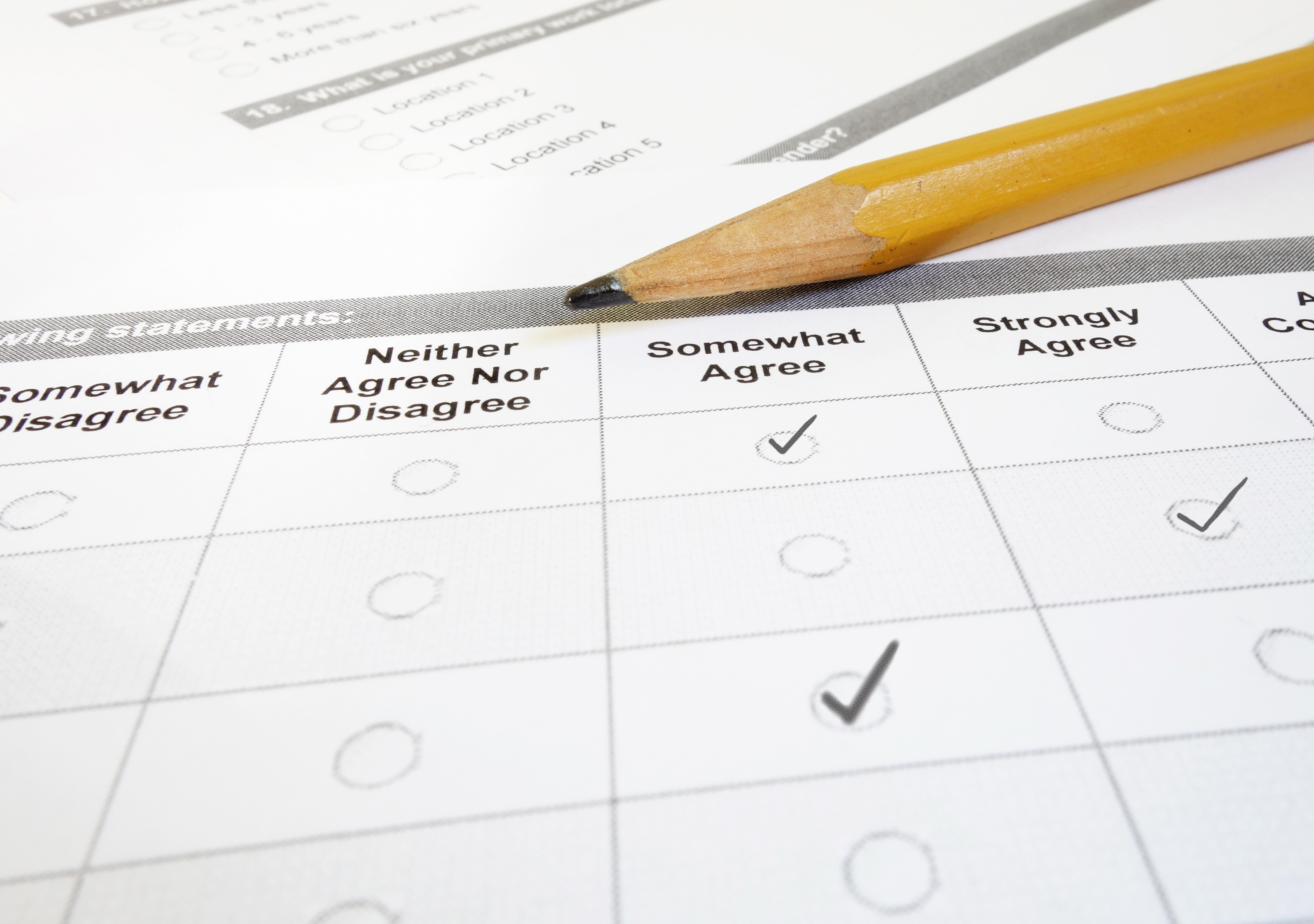 Research Methods
Surveys
Secondary data analysis
Content analysis
Field research
Interviews
Participant observation
Focus groups
Photovoice
Experiments
Spatial Analysis/GIS
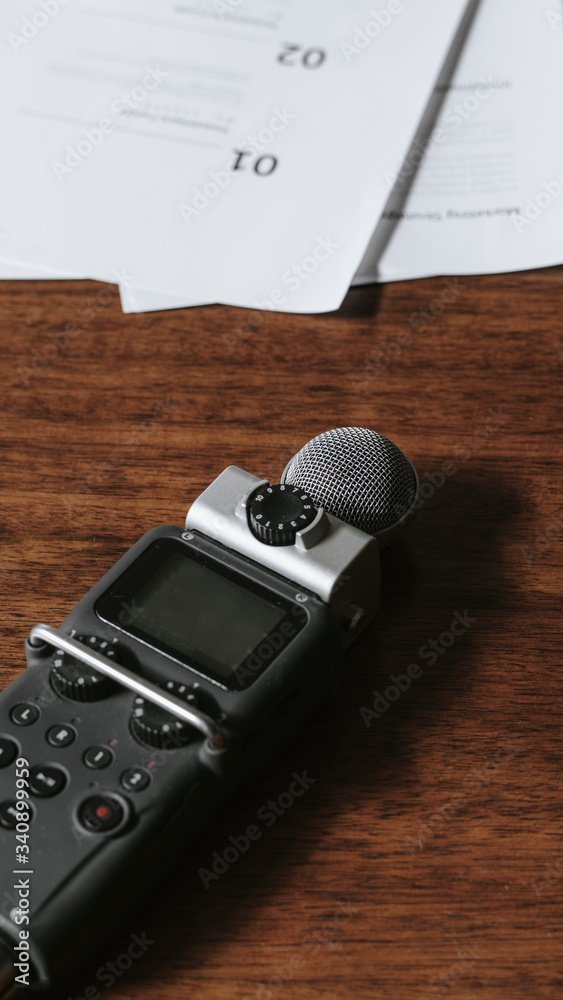 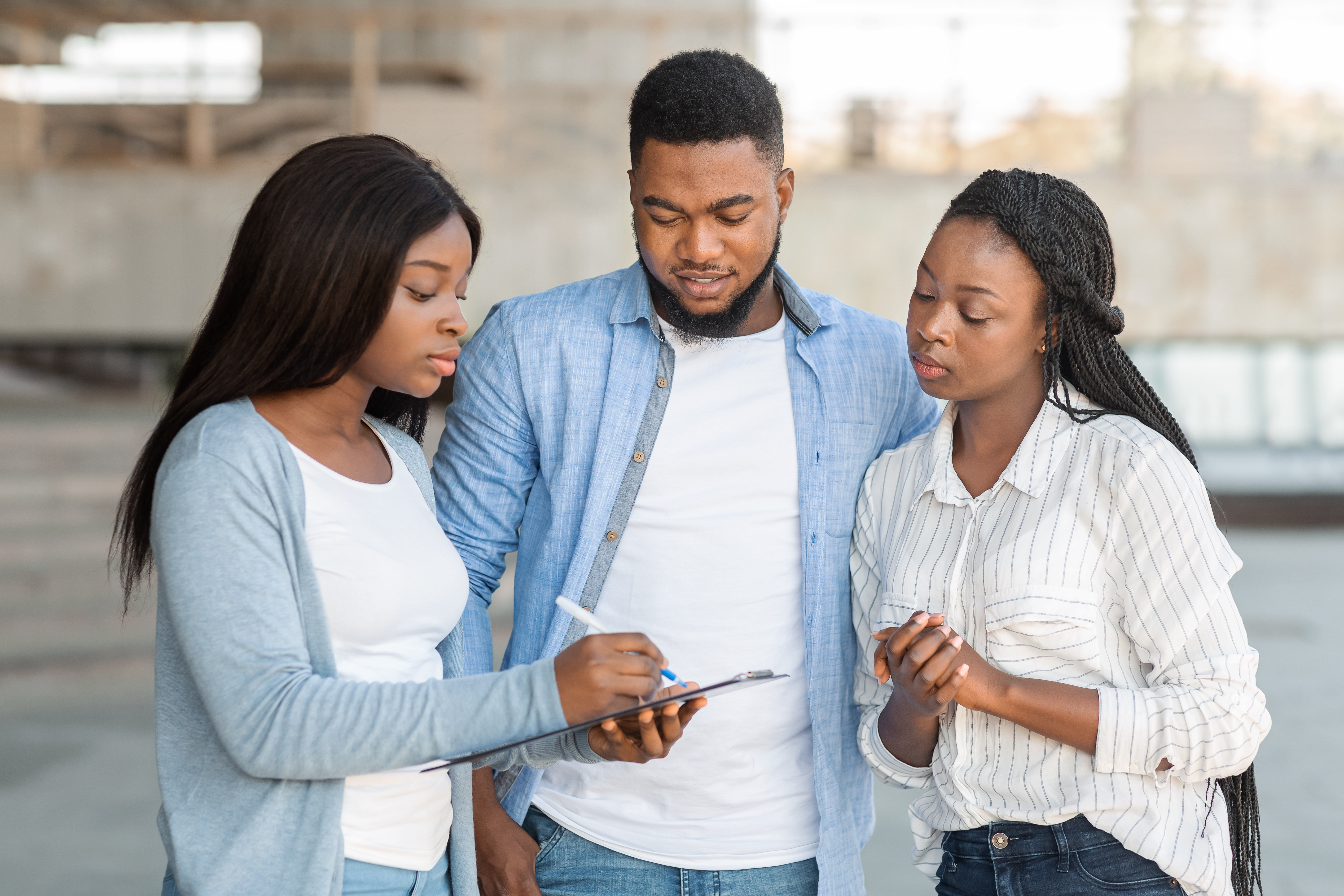 4
Structure/Agency
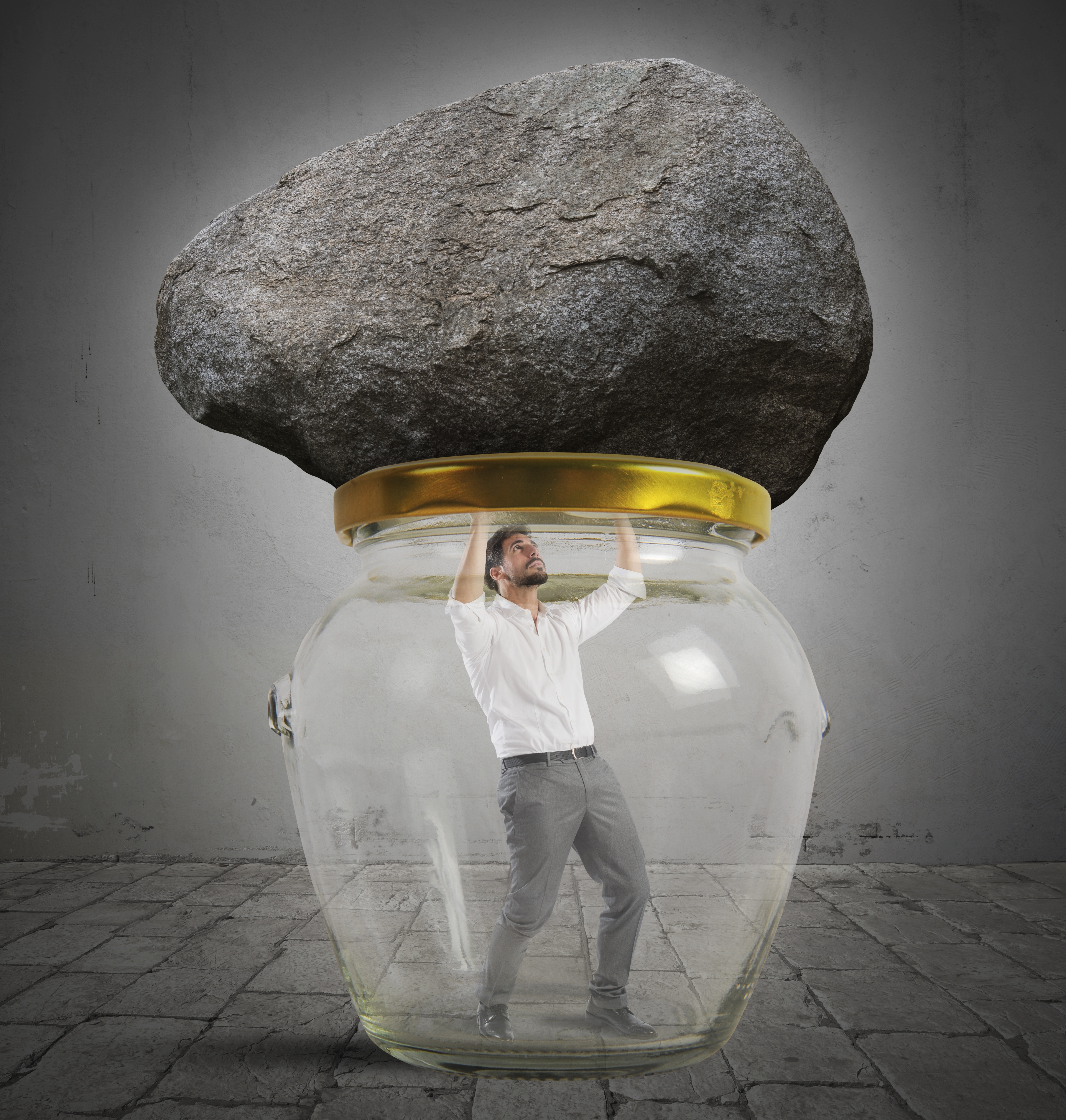 An important debate in sociology that highlights to what extent an individual’s life is determined by social forces
Agency 
The ability to act independent of structure

Structure
Pre-existing social arrangements that shape and constrain behavior
5
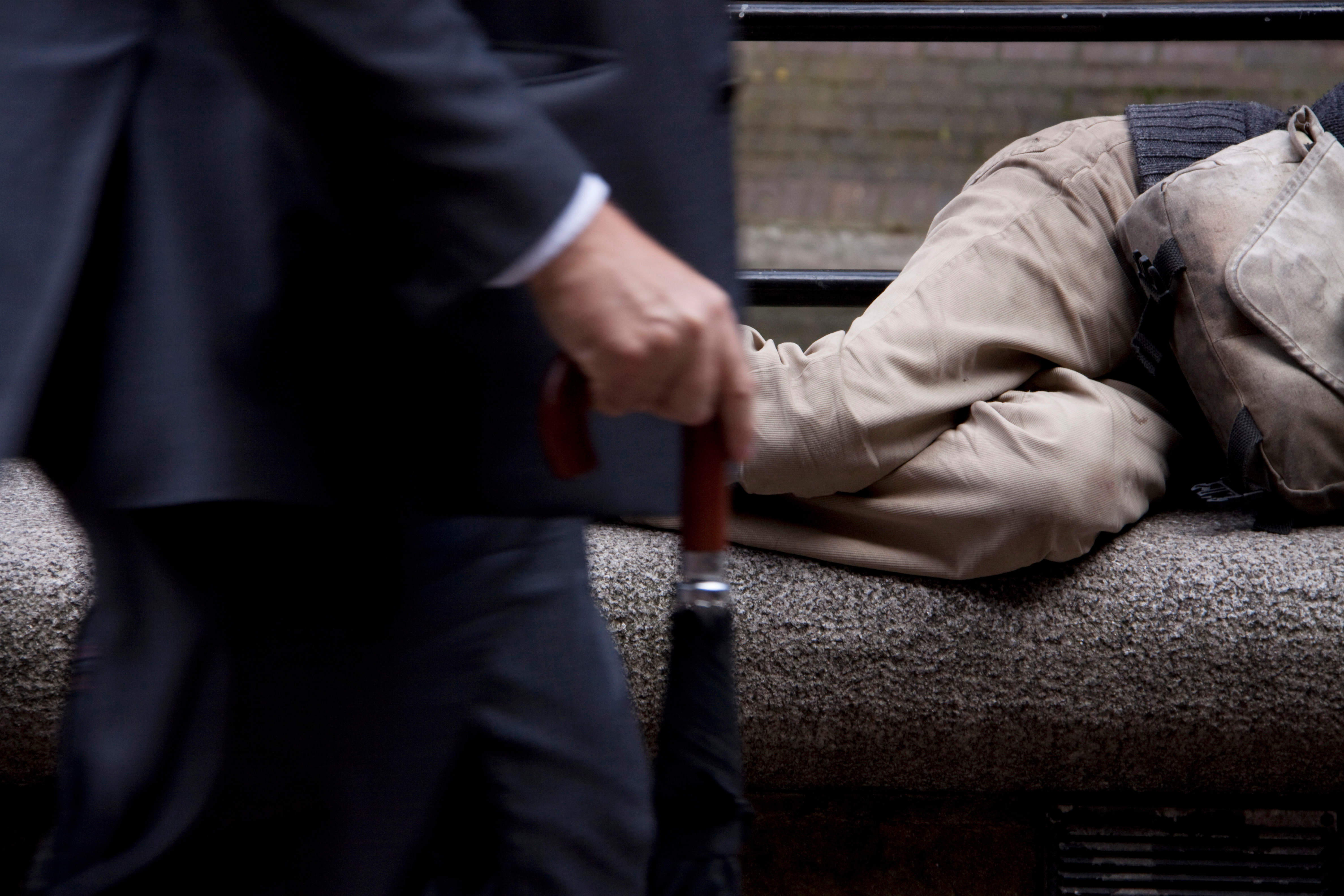 Social Stratification
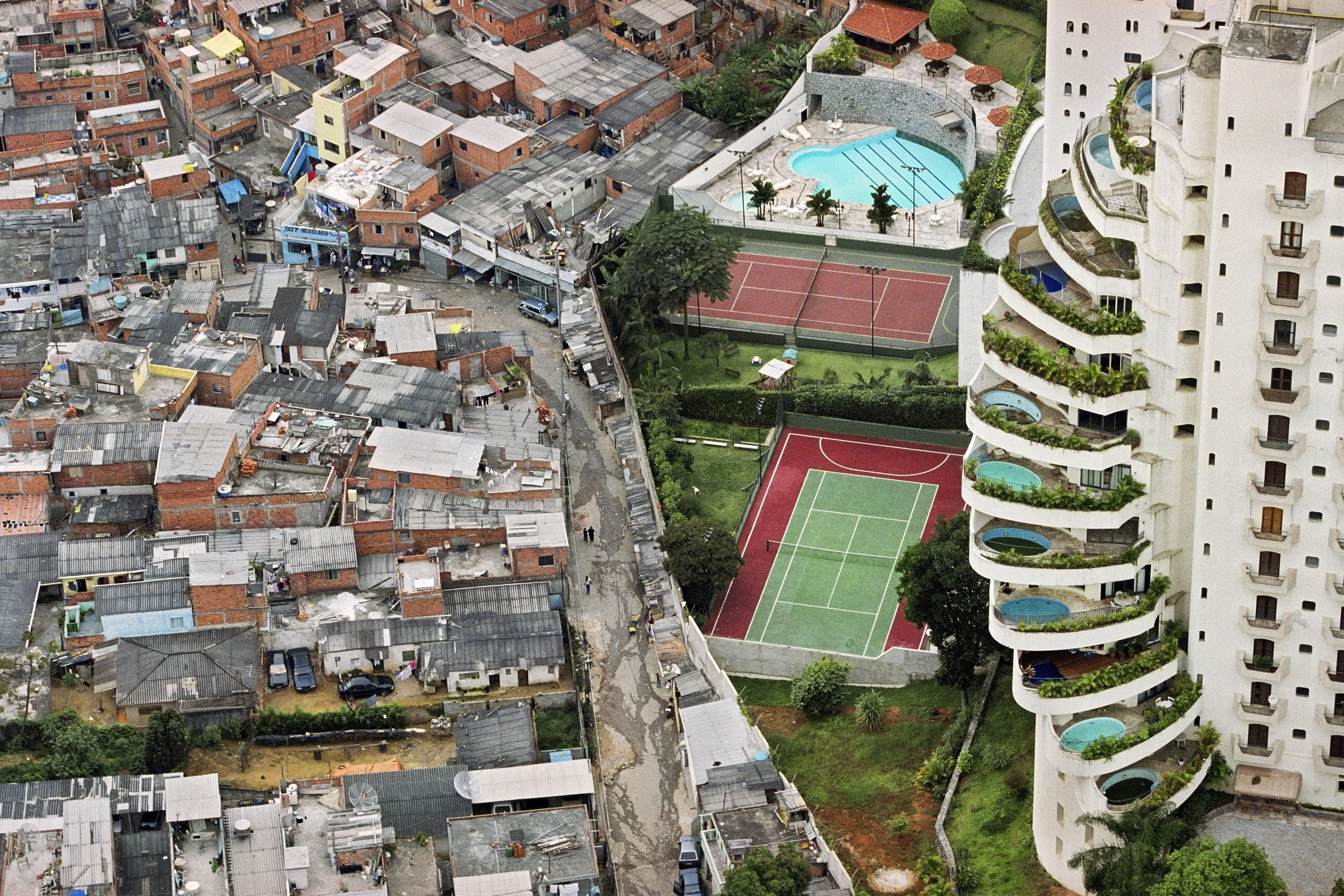 The hierarchical arrangement of large social groups based on their control over basic resources (Feagin and Feagin 2003).

Social structural inequality is often based on class, race, gender, age, and other attributes on which society places value.
6
The Social Causation of Disasters
Natural Environment
Spatially varied, with unequal distribution of opportunities and hazards
Opportunities, locations, and resources for human activities (agricultural land, water, minerals, energy sources, sites for construction, places to live and work
Hazards affecting human activities (drought, floods, earthquakes, hurricanes, volcanic eruptions, diseases)
Social processes determine unequal access to opportunities and exposure to hazards
Class, gender , ethnicity, age, disability, immigration status
Social systems and power relations
Political and economic systems at national and international scales
7
7